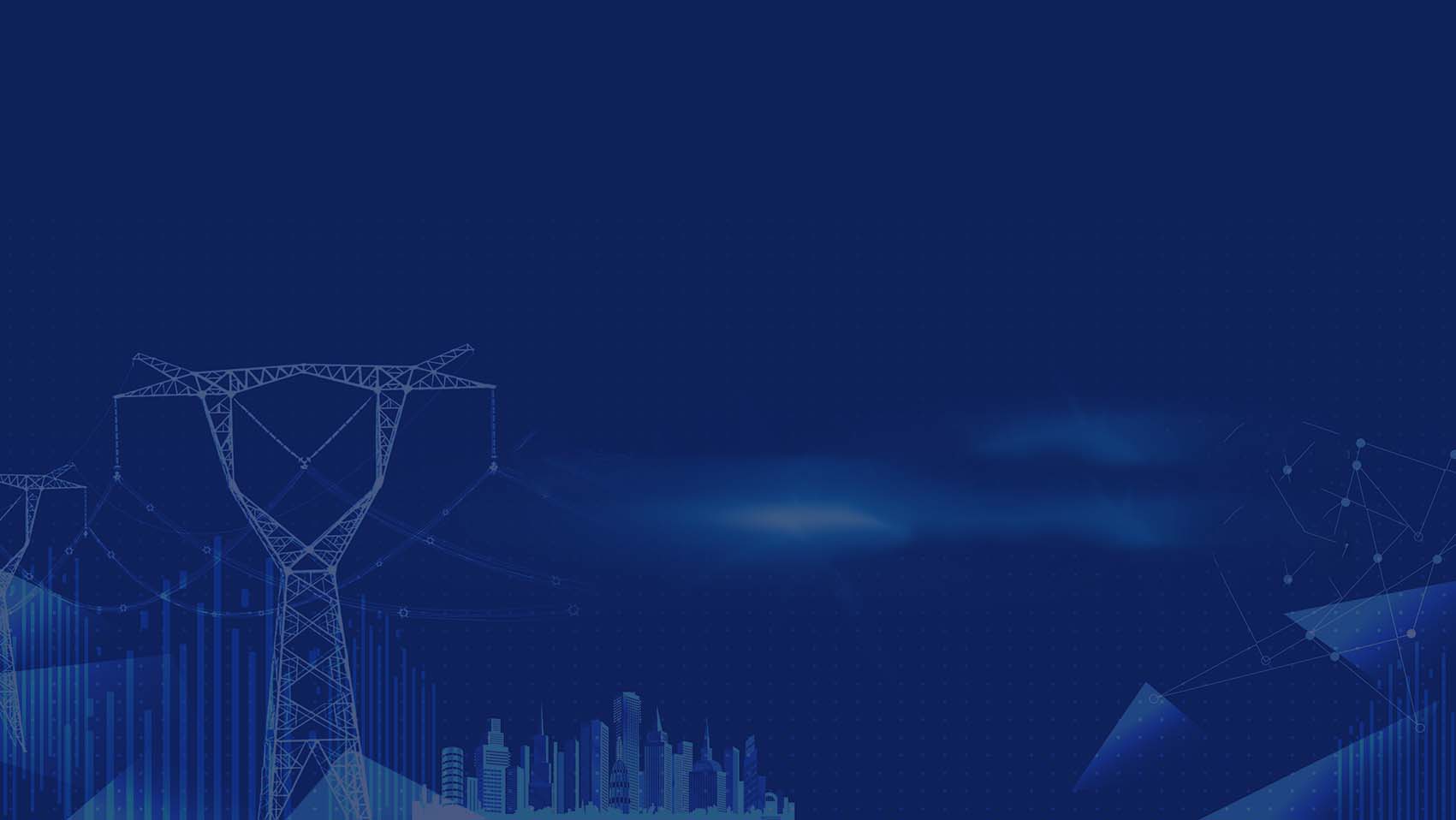 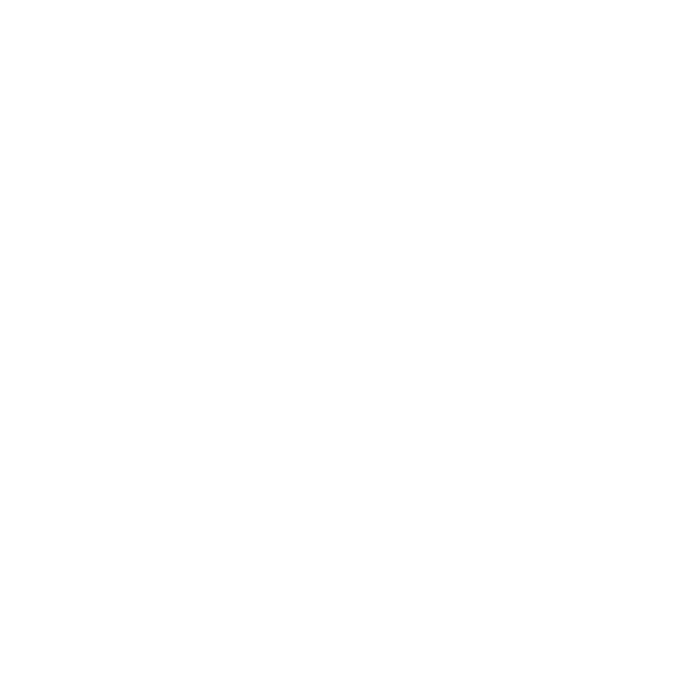 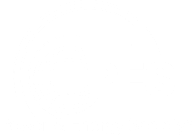 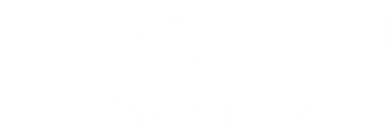 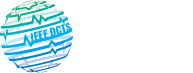 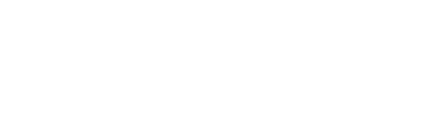 2024年IEEE直流技术与系统国际会议
2024 IEEE International Conference on DC Technology and Systems
the Title of Your Presentation
Paper No.: Your Number Goes Here
Your name
Your organization
Your email
Oct. 19, 2024- Oct. 20, 2024  ZHUHAI · CHINA
Click to edit Master title style
What is the background of this project?
What did you do?
Why did you do it?
What did you expect as an outcome before you started?
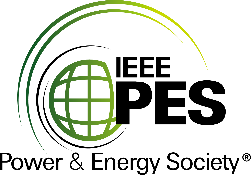 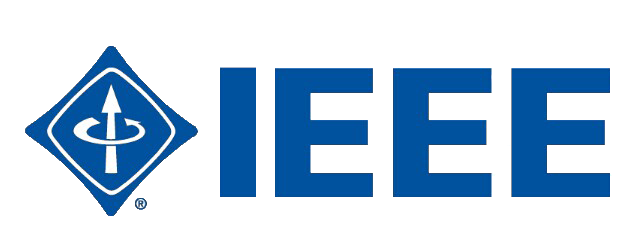 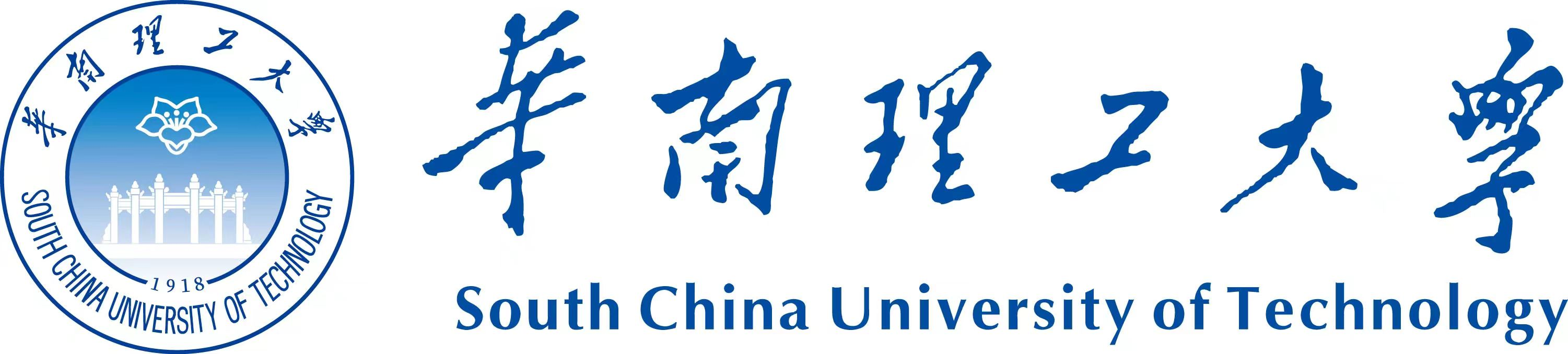 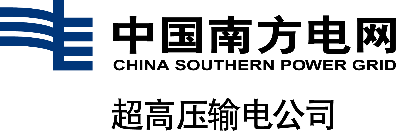 2024 IEEE International Conference on DC Technology and Systems
Results
What did you discover/find out?
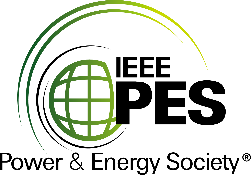 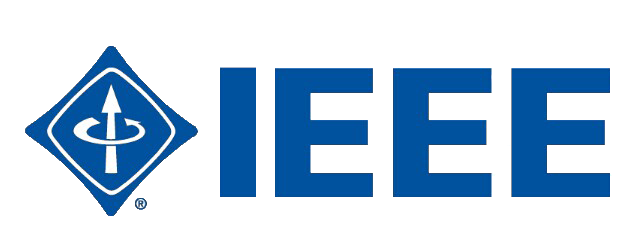 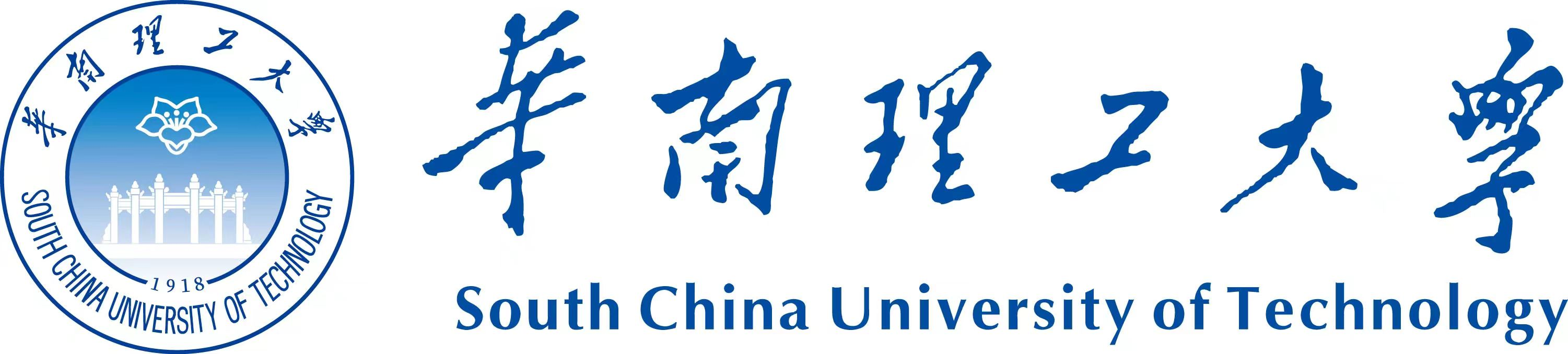 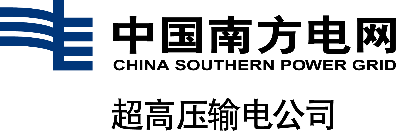 2024 IEEE International Conference on DC Technology and Systems
Conclusions/Recommendations
What does your paper conclude?
What further research is required?
Are there any differences from what you expected?

You can add a few slides. Please notice that each paper will be allotted 10 minutes for presentation and an additional 5 minutes for questions and answers.
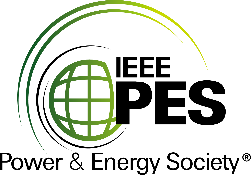 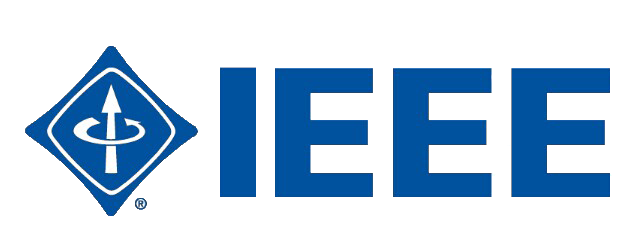 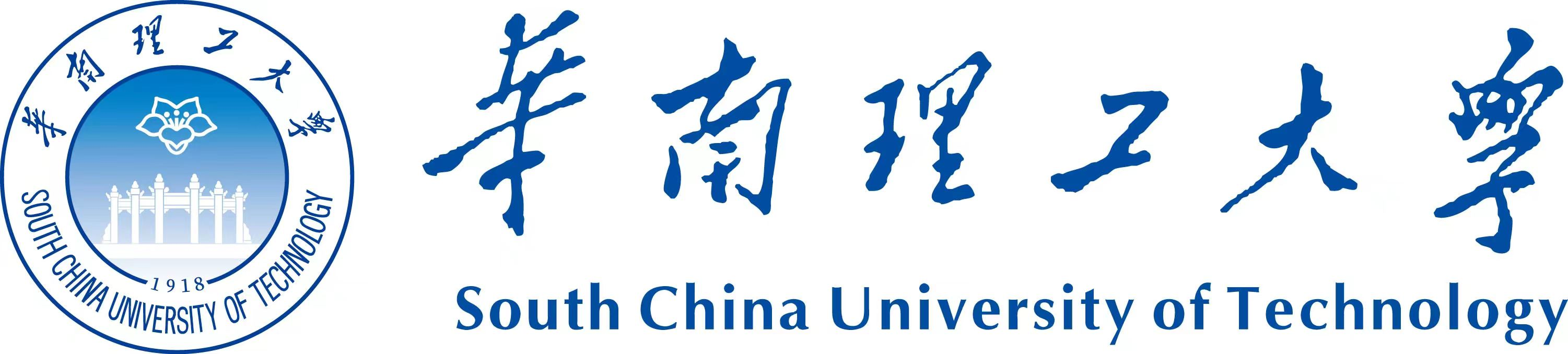 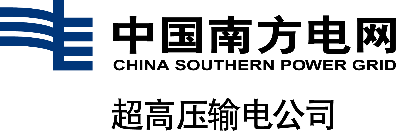 2024 IEEE International Conference on DC Technology and Systems
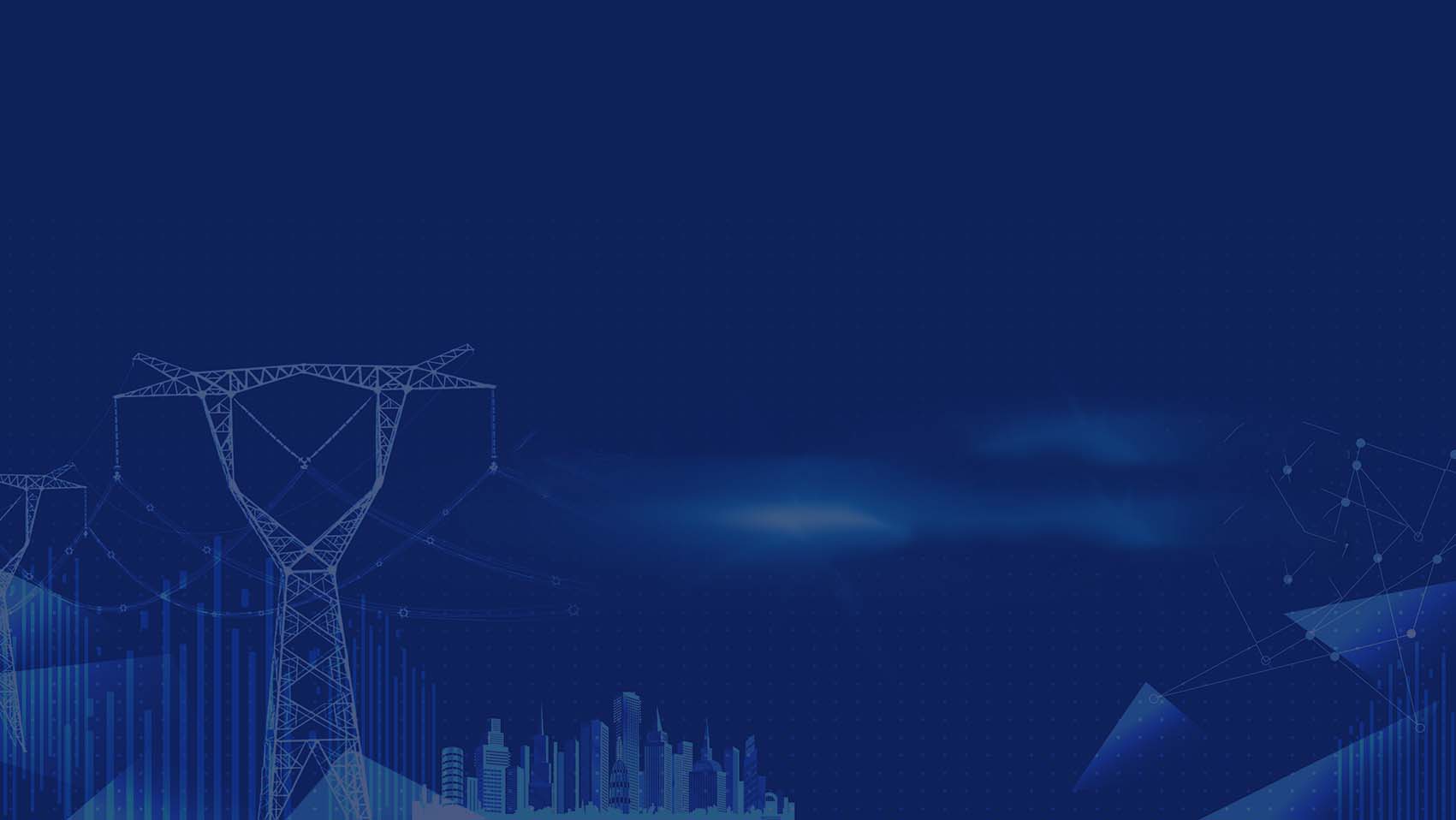 Thanks